Introduction to MBEDmicrocontroller
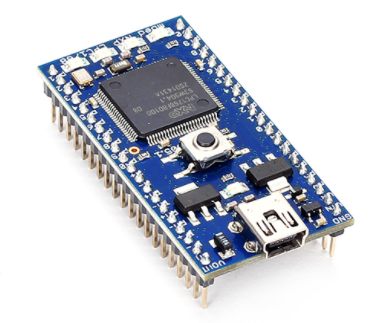 Arduino VS. mbed VS. Raspberry Pi Size
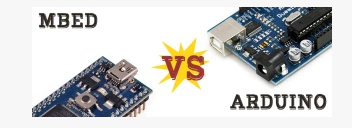 MBED pins40 pins
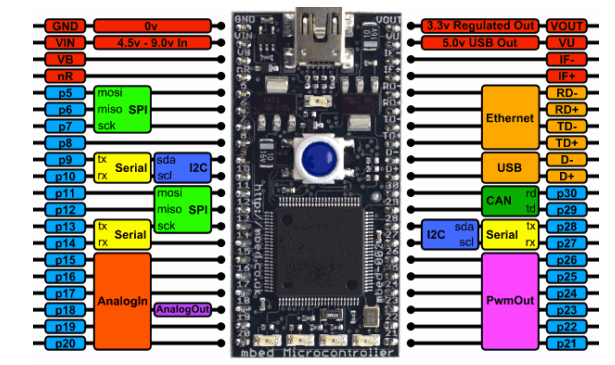 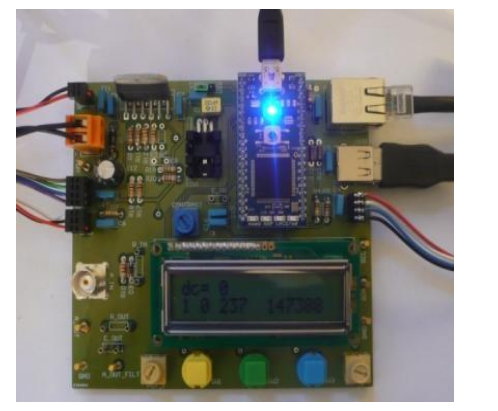 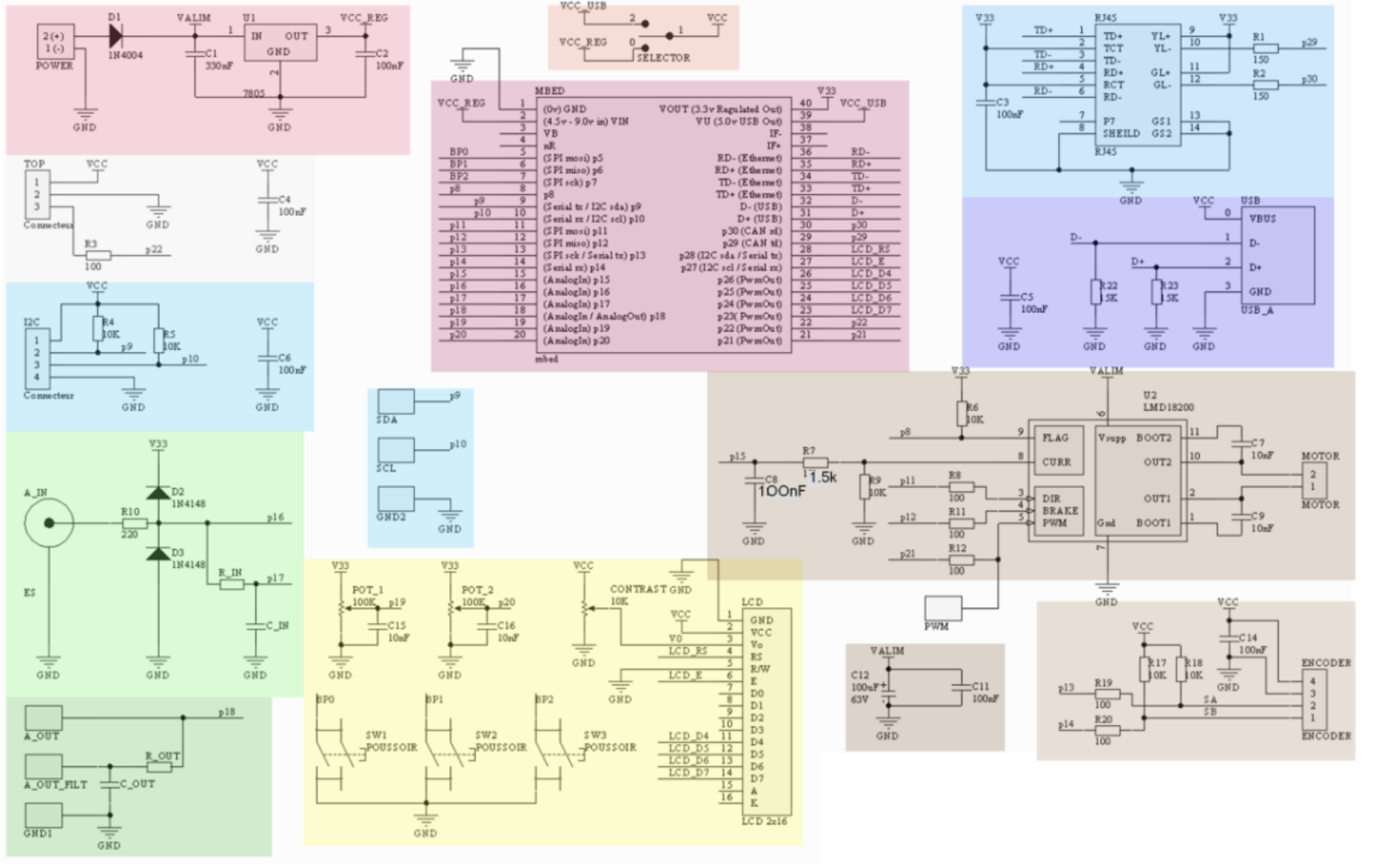 Code structure
LED1 = P1_18, LED2 = P1_20, LED3 = P1_21, LED4 = P1_23
Digital Inputs/Outputs
Combinational
F1 = A’B + AB’
F2 = ABC + A’c
ADC, DAC and Timers
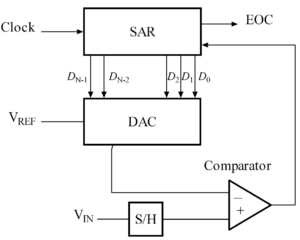 Successive-approximation ADC
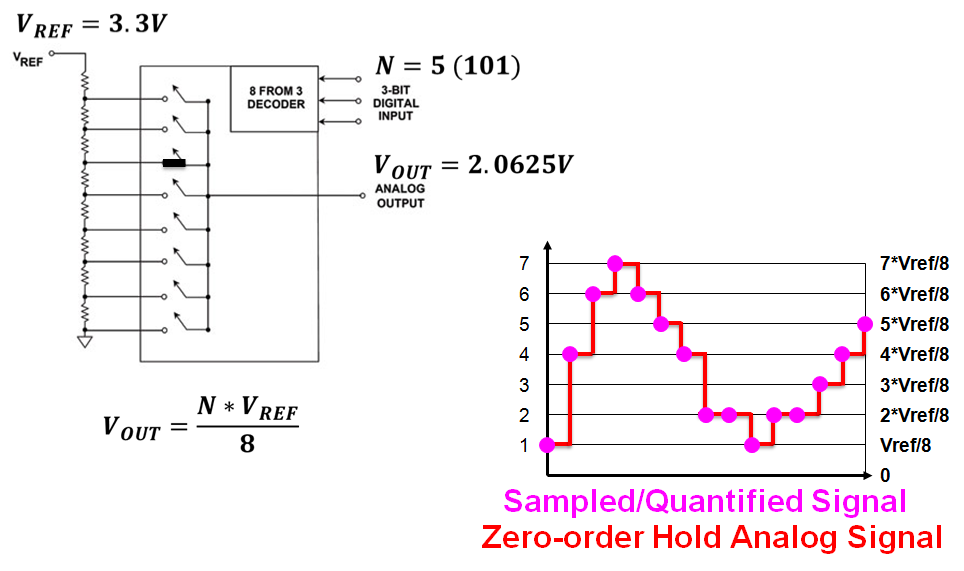 Timers and Interrutps
Using Timer Object 
Using Timeout interface 
Using Ticker interface 
External interrupts